Polynomial Functions
Polynomial Function – a function in the form:
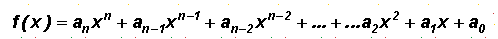 Identify the polynomial functions. Explain why the other functions are not polynomial functions.
Vocabulary
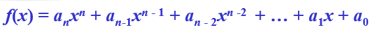 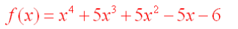 Relates to the number of solutions (real, imaginary, equal, etc)
degree of 4
Relates to the end behavior
Relates to the direction of end behavior
+1
Relates to the y-intercept of the graph of the function
-6
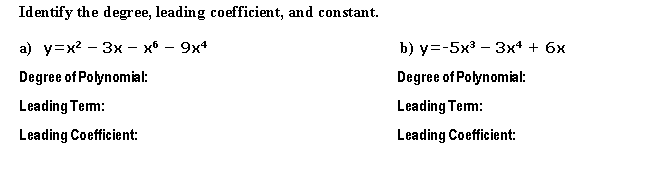 6
4
-1
-3
1
Power Functions
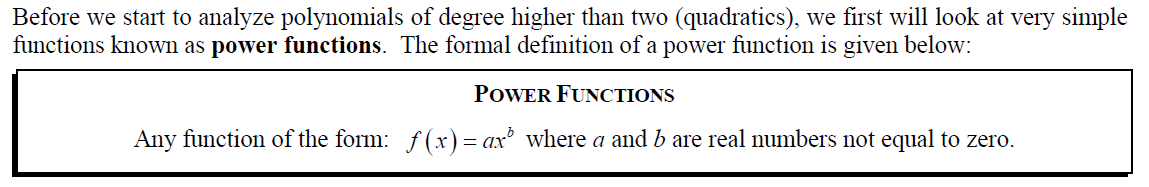 Notice: It is a monomial!!! ONE Term.

Some common examples:
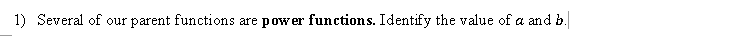 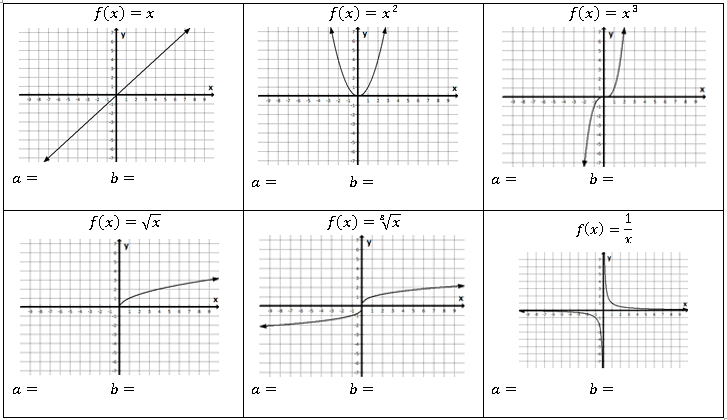 2
3
1
1
1
1
-1
1
1
1
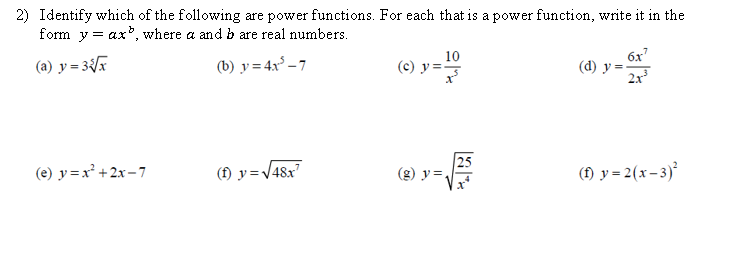 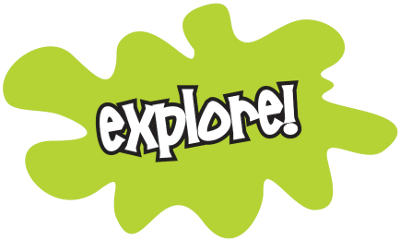 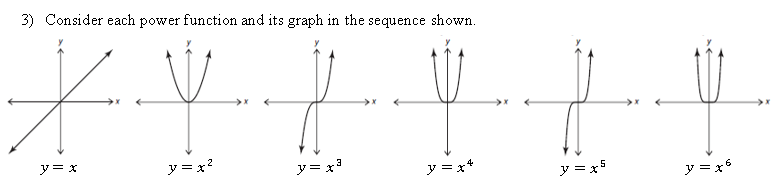 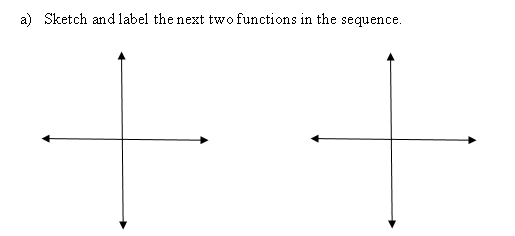 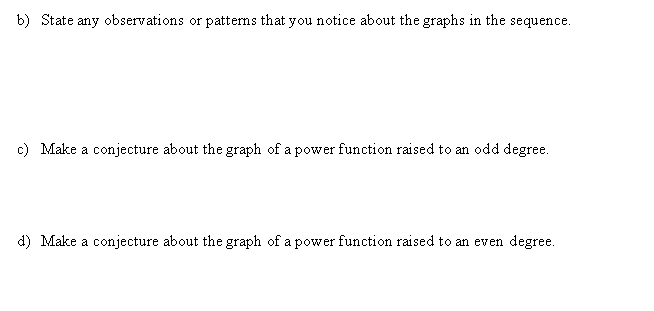 B)





C)
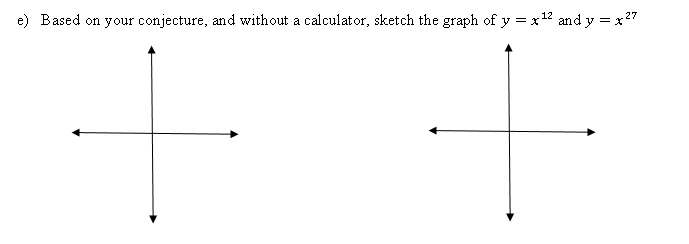 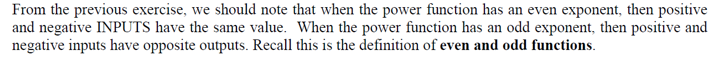 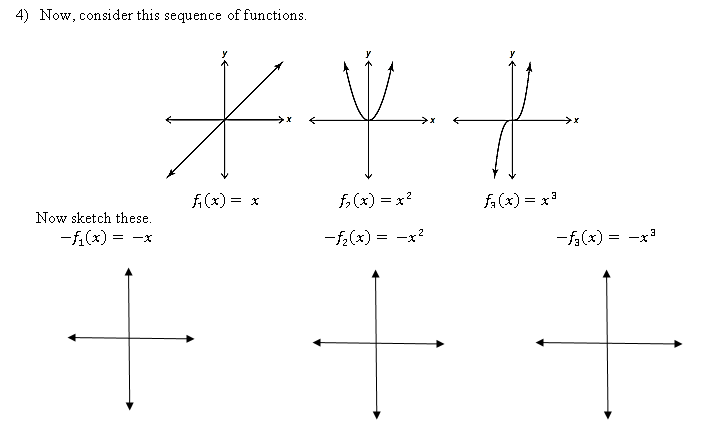 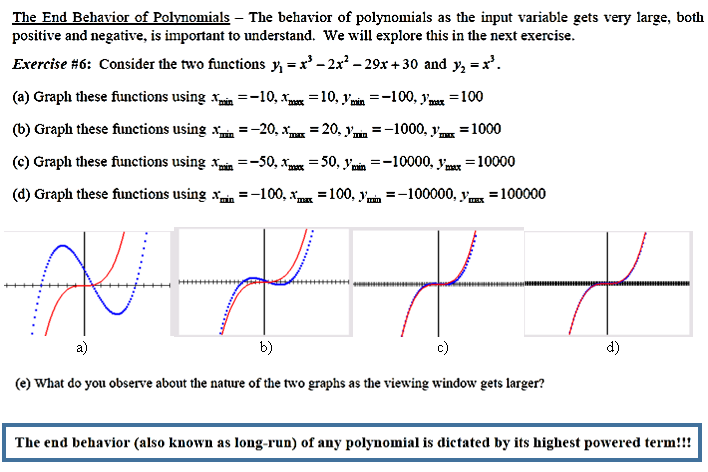 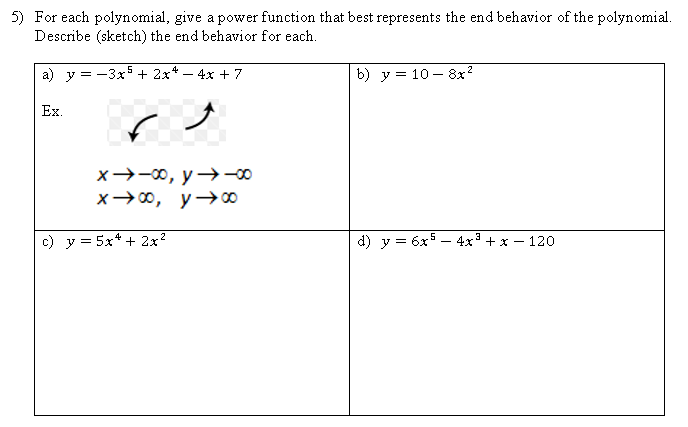 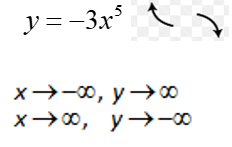 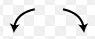 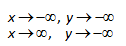 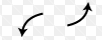 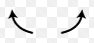 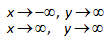 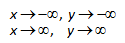 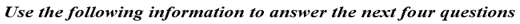 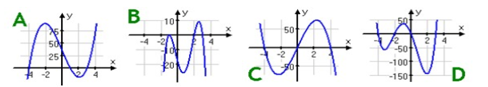 B
D
A
C